Салон красоты «Счастье»
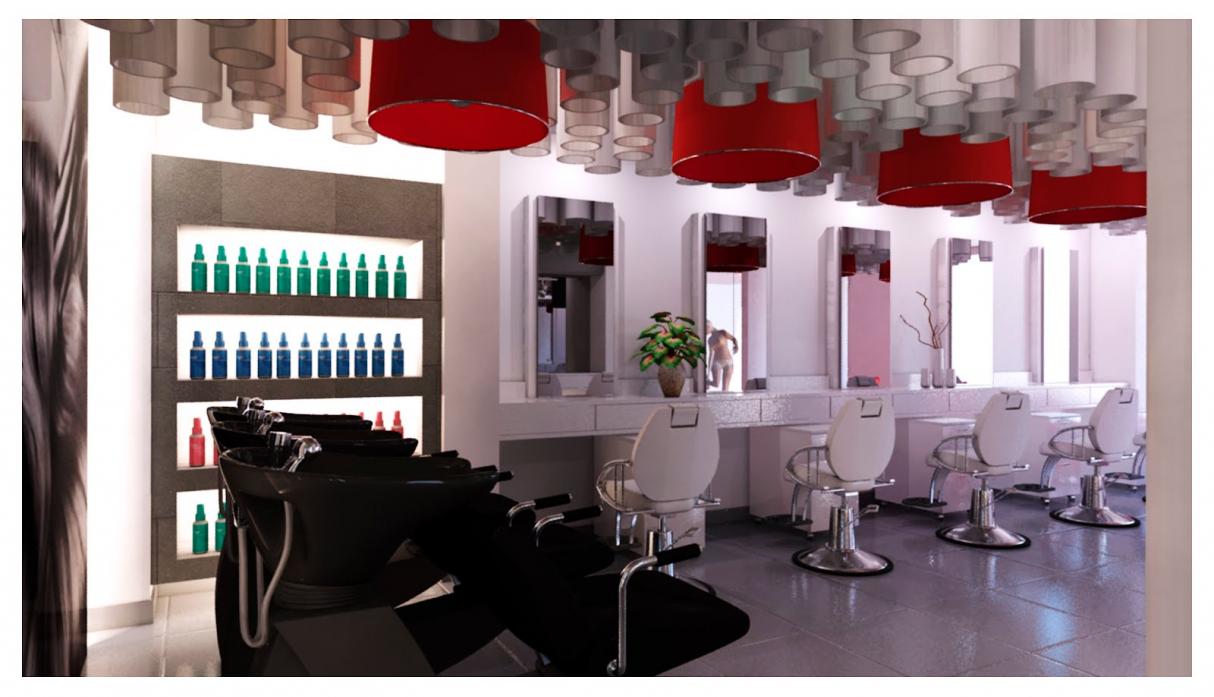 м. Академическая, ул. Бутлерова, д. 40
телефон +7(812)-448-68-18
Парикмахерский зал
Маникюр
Педикюр
Косметология
Массаж
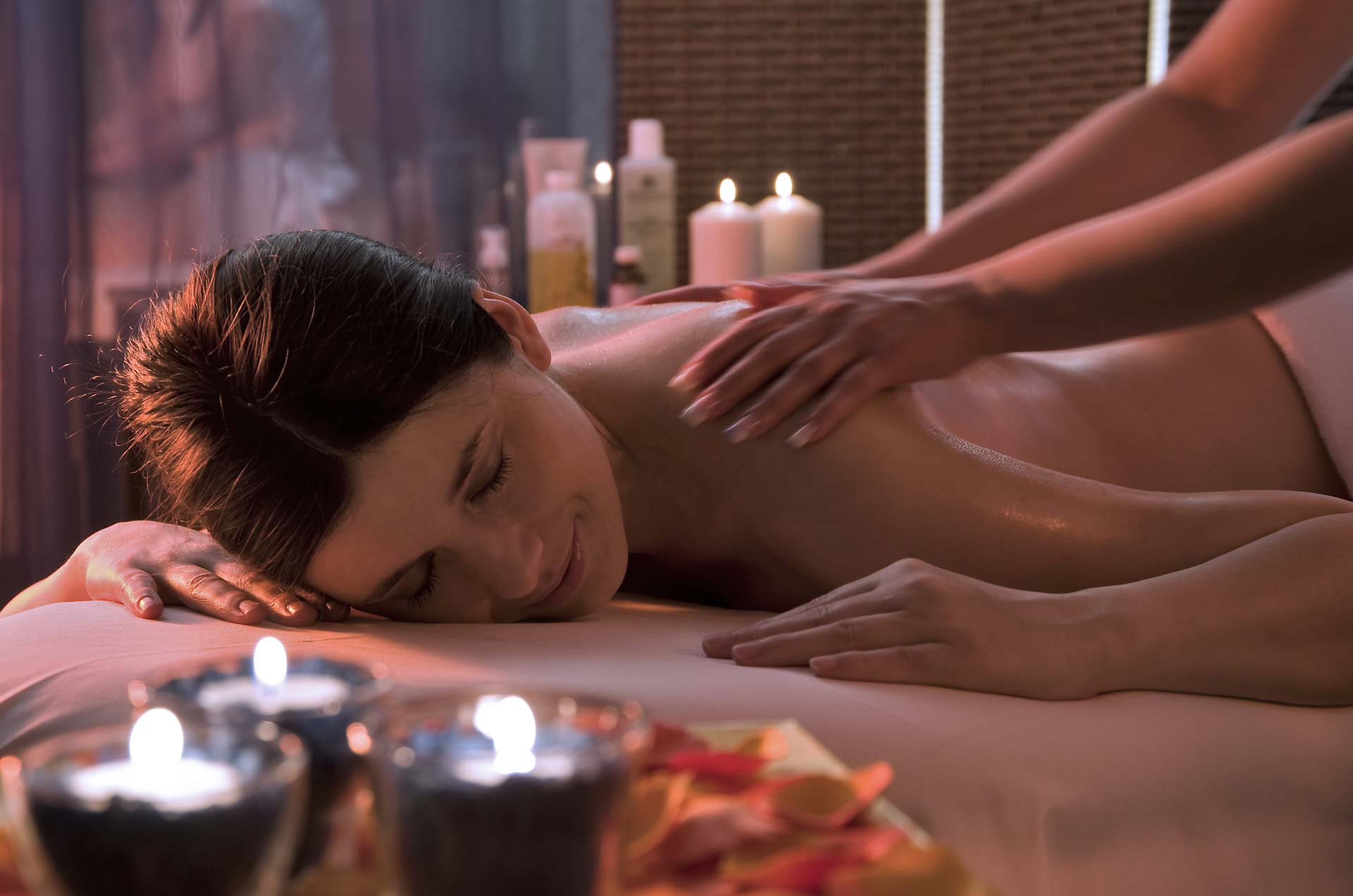 Дневной и вечерний макияж
Отзывы
посетила Счастье на Бутлерова. Попала к мастеру Елене на вечернюю прическу и макияж. Хотела бы выразить благодарность лично Елене за профессионализм, услышала и исполнила все мои пожелания, дала пару дельных советов. Цена услуг полностью соответствует качеству, руководству салона советую держаться затаких профессионалов как Елена, ведь именно они и формируют лицо заведения!
P.S. прическа и макияж продержались до последнего и даже больше, не смотря на достаточно сильный ветер в этот день и море слёз свойственных подружкам невесты)))
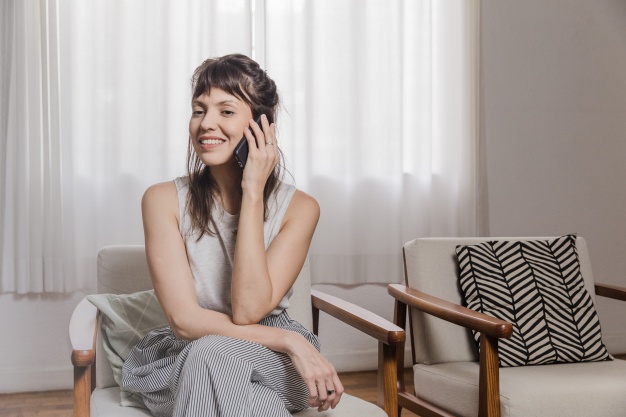 Приходите всей семьёй
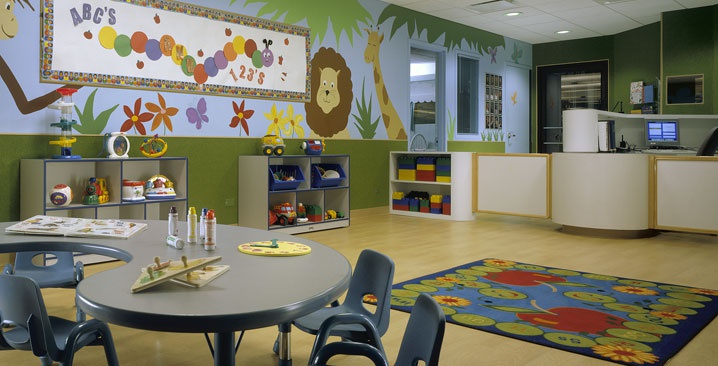 Детская комната непременно понравится малышам
Мы всегда рады Вам
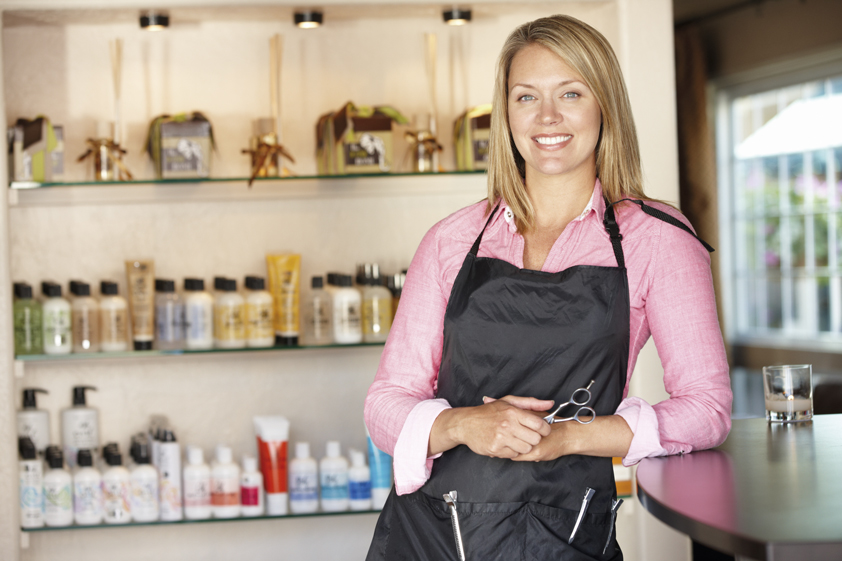 График работы:  понедельник 11-21.00
                   вторник – воскресенье 10.00- 21.00